Линейные уравнения и системы уравнений
Повторение
Равенства, которые выполняются при определенных значениях переменной (переменных),  называются уравнениями.
3х – 1 = 5;    х2 – 9 = 0;     х2 + у2 = 0 и т.д.
Каждое такое значение переменной (переменных) называют корнем (решением) уравнения.
Решить уравнение означает, что нужно найти все его решения или доказать, что их нет.
Линейным уравнением с одной переменной х называют уравнение вида kx + m = 0, где k и m – любые числа (коэффициенты).
При а≠0 единственный корень
При а=0 и b ≠0 решений не имеет
При а=0 и b=0 имеет бесконечное множество решений (любое число х будет являться корнем уравнения)
Для решения линейных уравнений надо:
Слагаемые, зависящие от х, перенести в одну часть уравнения, числа – в другую часть.
Привести подобные члены в каждой части уравнения.
Найти неизвестную (переменную) х.
Равенство, содержащее две переменные, называют уравнением с двумя переменными (или неизвестными).
Если в уравнение неизвестные входят только в первой степени, то такое уравнение называют линейным уравнением с двумя переменными.
Линейное уравнение имеет вид ax + by + c = 0.
Решением уравнения с двумя неизвестными называют пару значений переменных, при подстановке которых уравнение становится верным числовым равенством.
Уравнения с двумя переменными, имеющие одни и те же решения, называют равносильными. Уравнения, не имеющие решений, также считаются равносильными.
Если в уравнении перенести любой член из одной части в другую, изменив его знак, то получится уравнение, равносильное данному;

Если обе части уравнения умножить или разделить на одно и то же (не равное нулю) число, то получится уравнение, равносильное данному.
Система двух линейных уравнений с двумя неизвестными имеет вид:
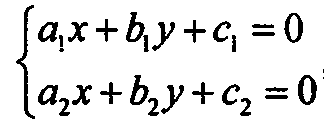 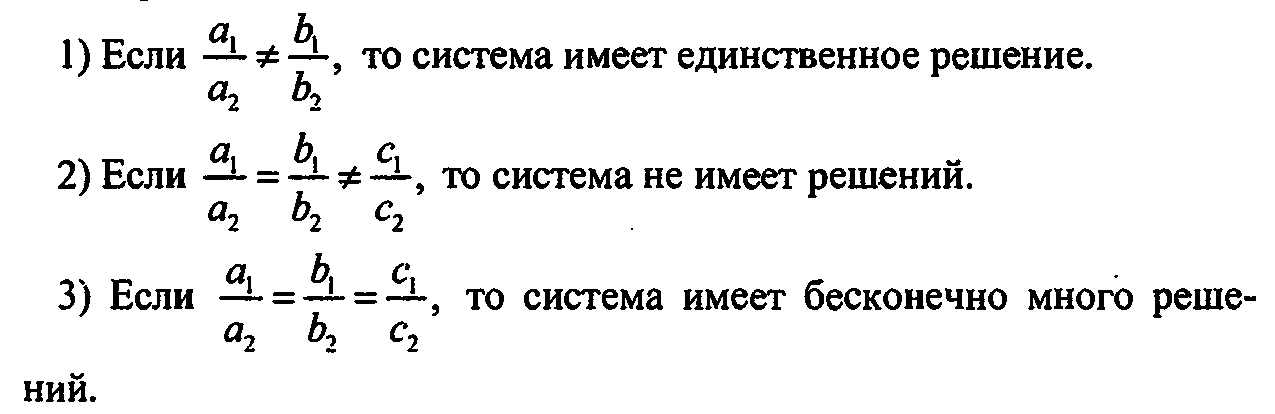 Способы решения систем двух линейных уравнений с двумя неизвестными:
графический способ;
способ подстановки;
способ сложения.
Линейные уравнения и системы уравнений
Токарева Инна Александровна
МБОУ гимназия №1 г. Липецка